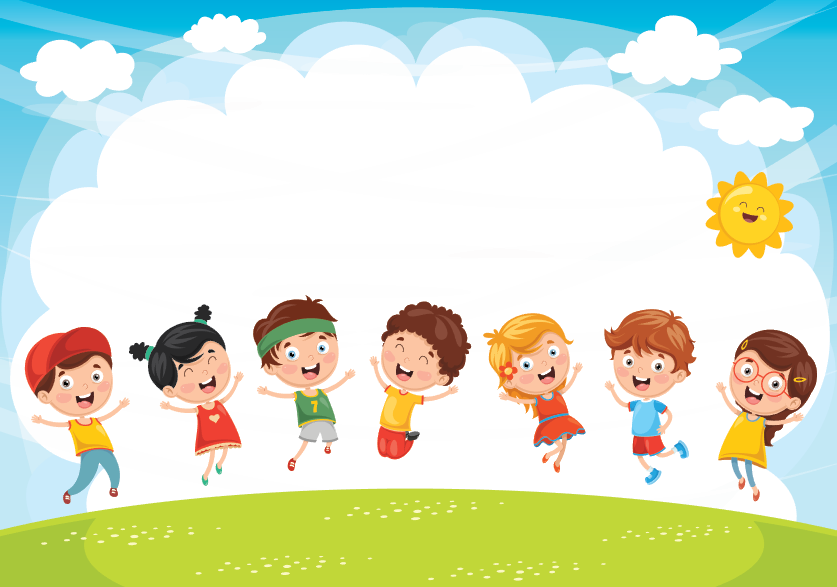 PHÒNG GIÁO DỤC VÀ ĐÀO TẠO QUẬN LONG BIÊN
TỰ NHIÊN VÀ XÃ HỘI
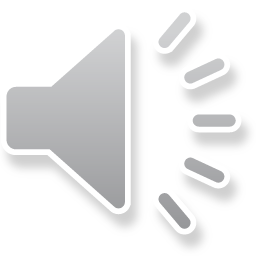 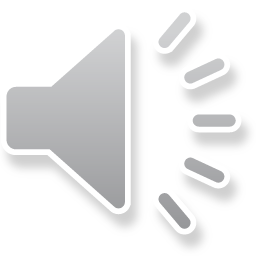 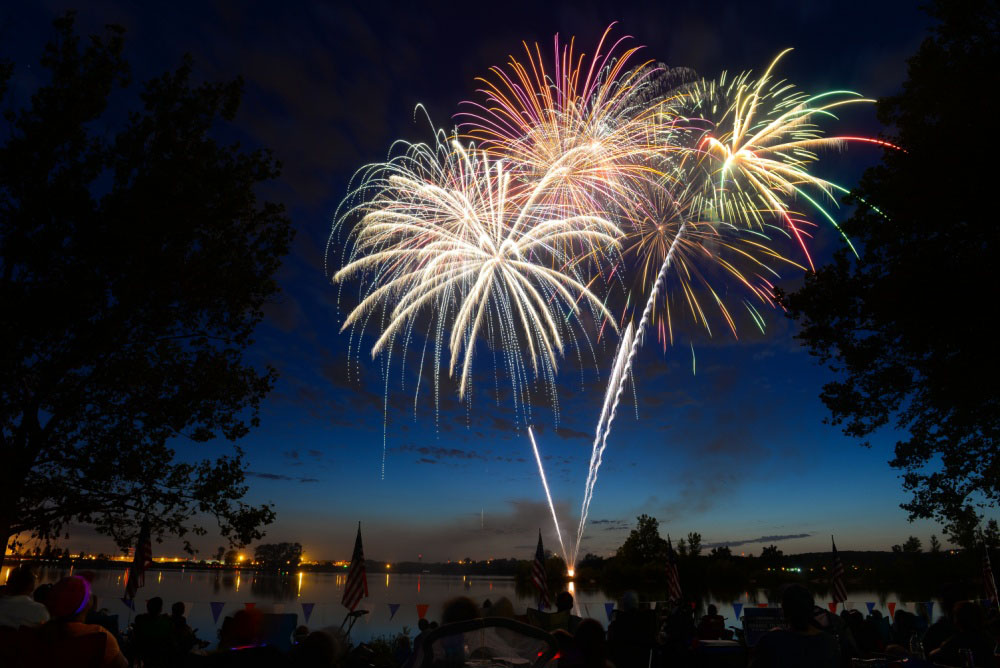 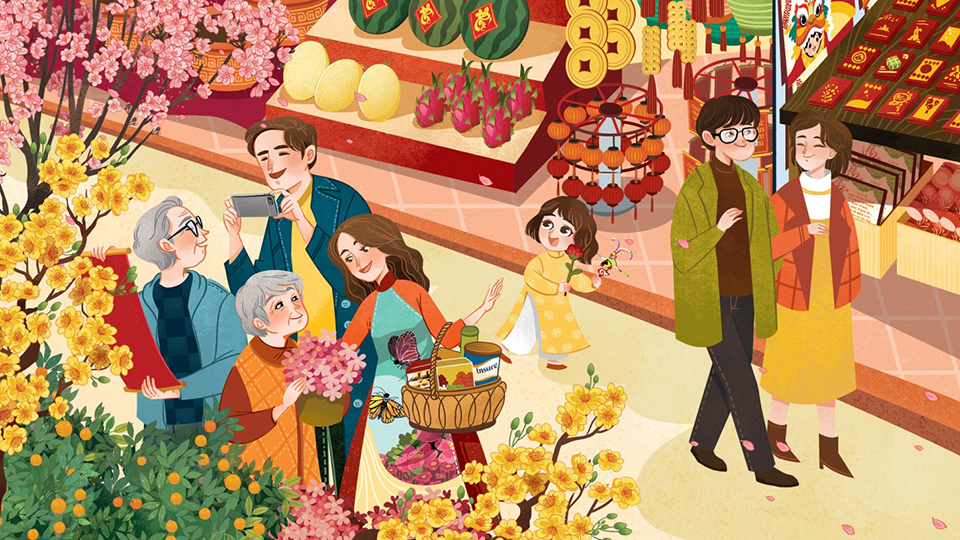 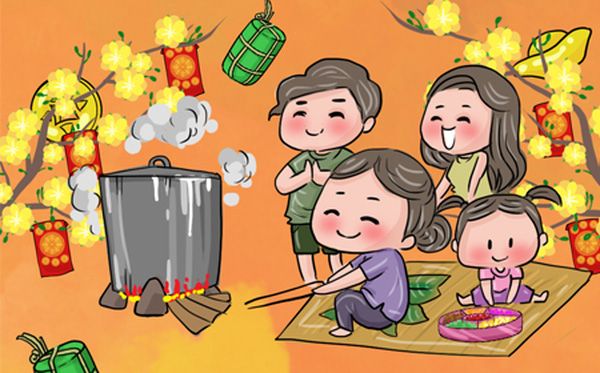 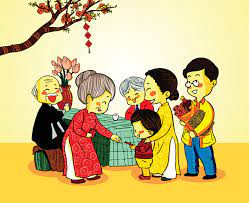 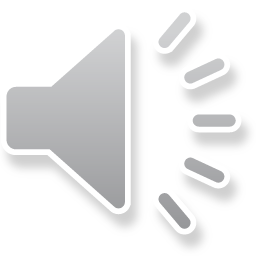 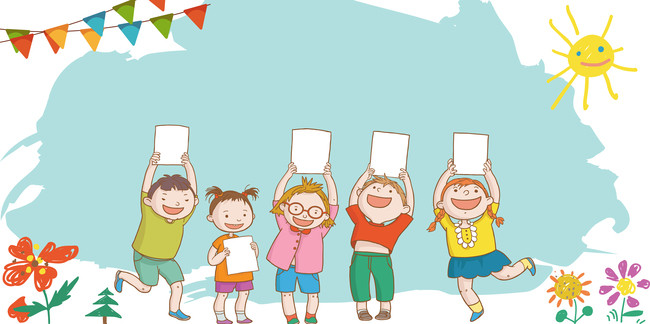 Bài 12: Vui đón Tết (Tiết 1)
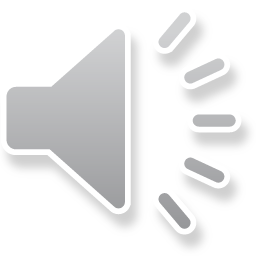 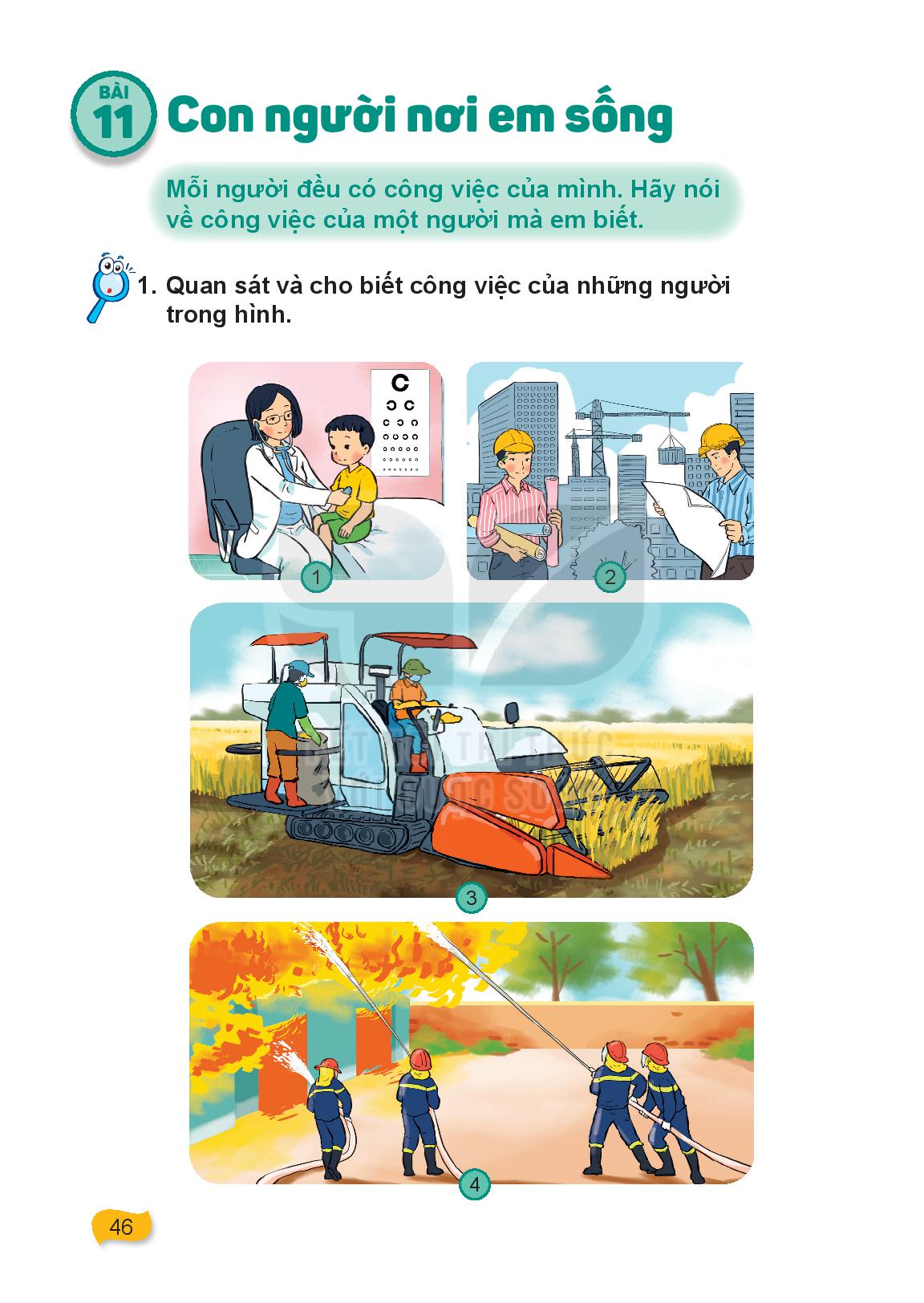 Quan sát hình và kể những hoạt động mà gia đình Hoa chuẩn bị cho ngày Tết.
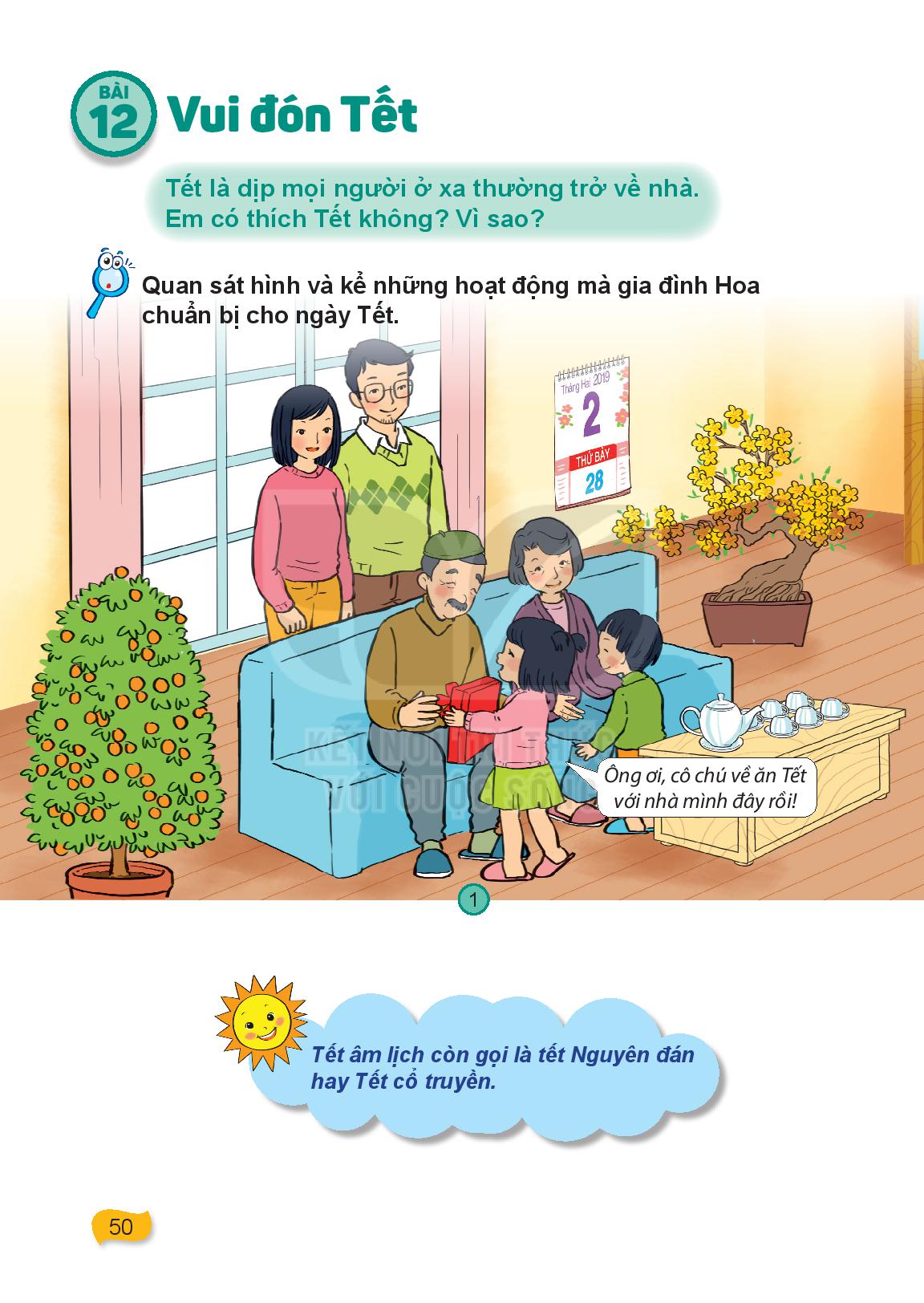 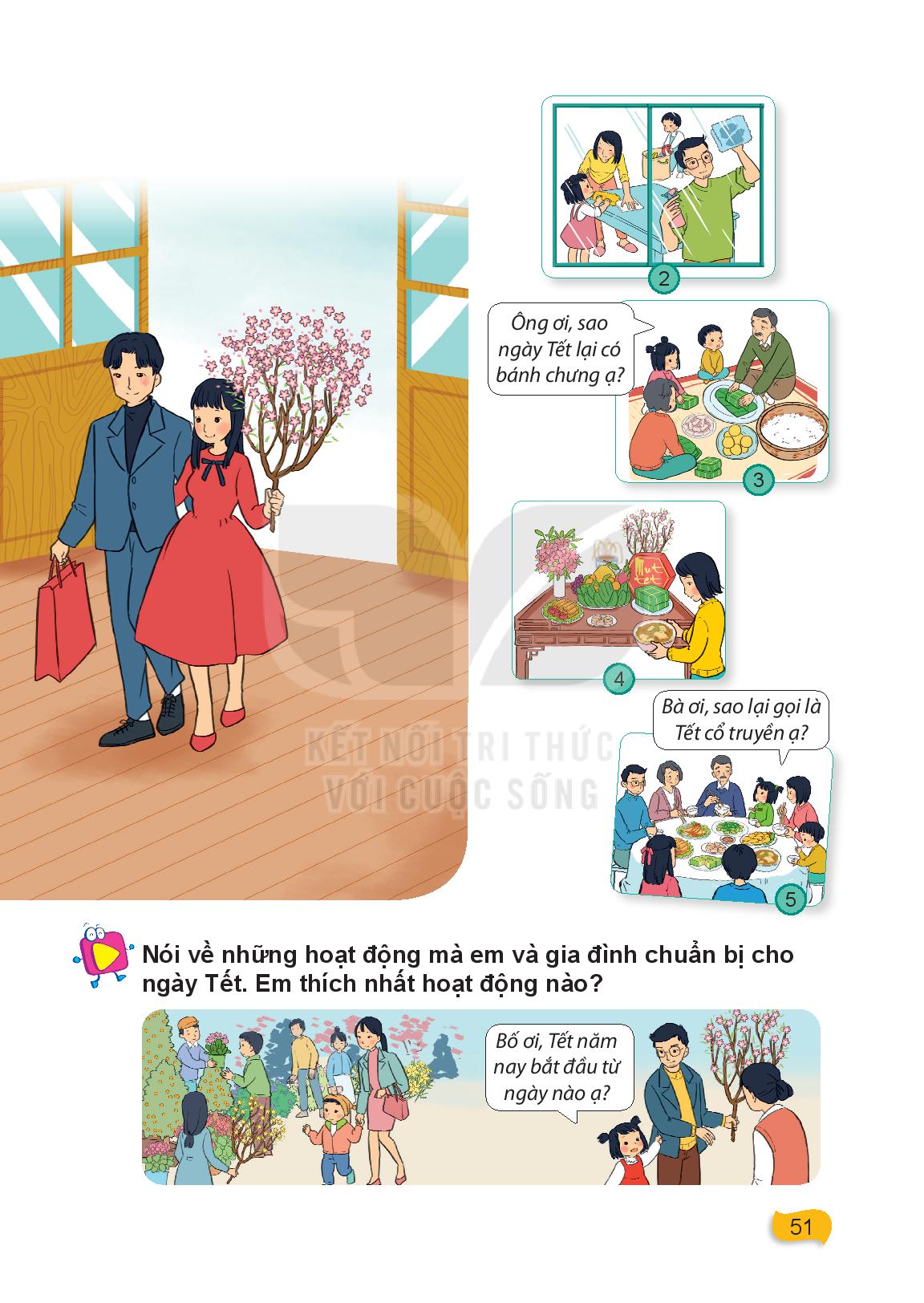 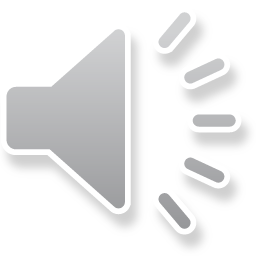 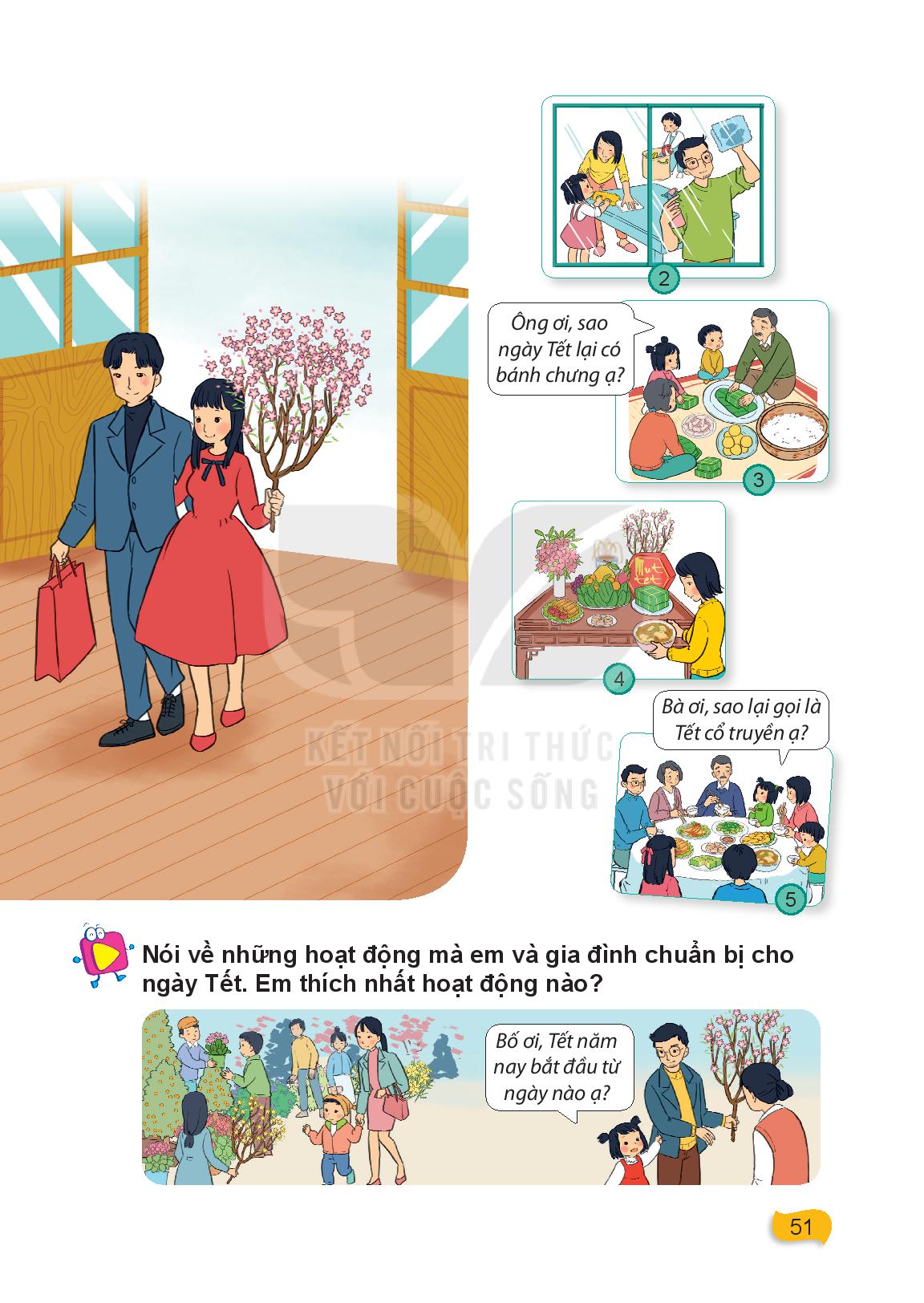 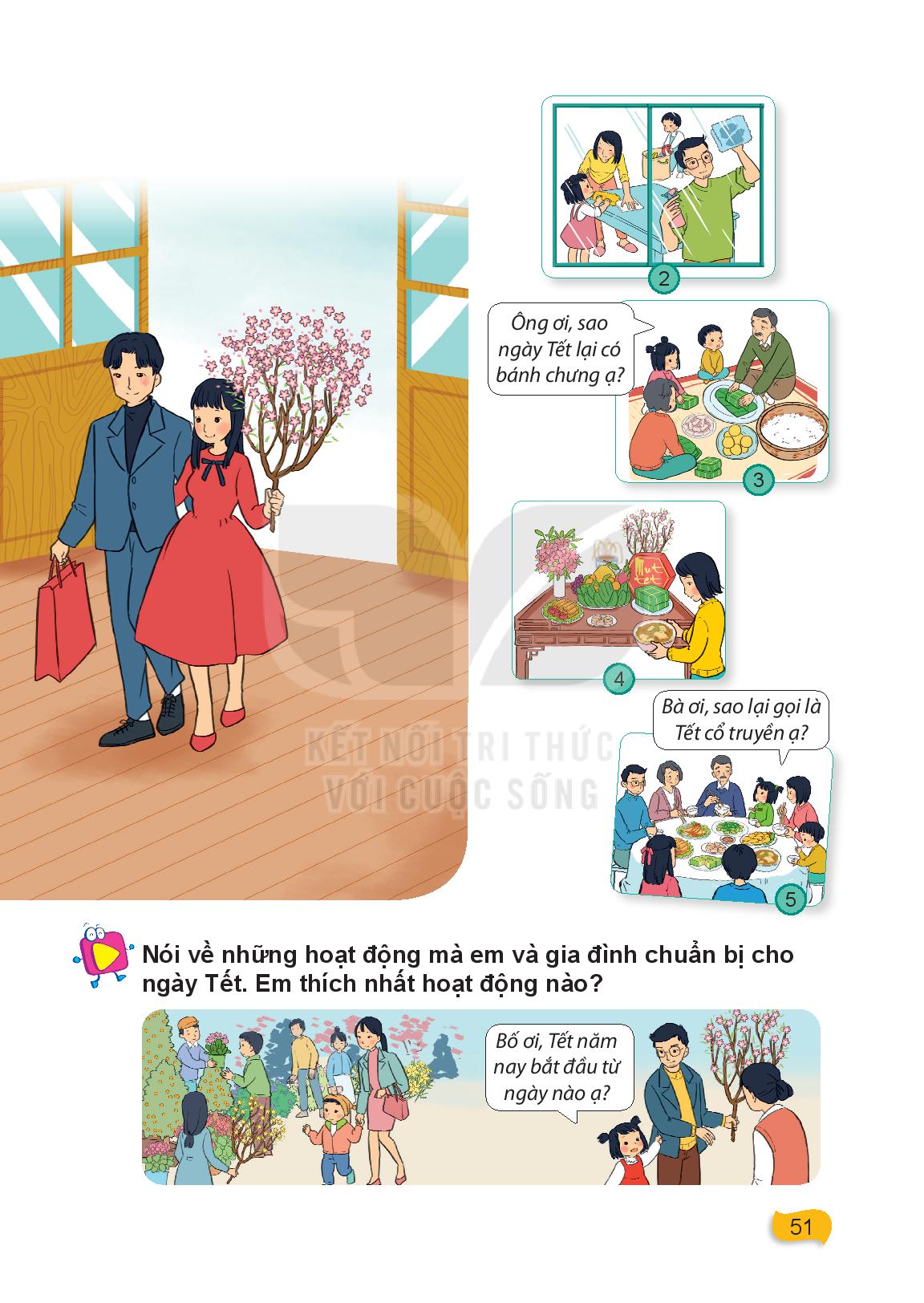 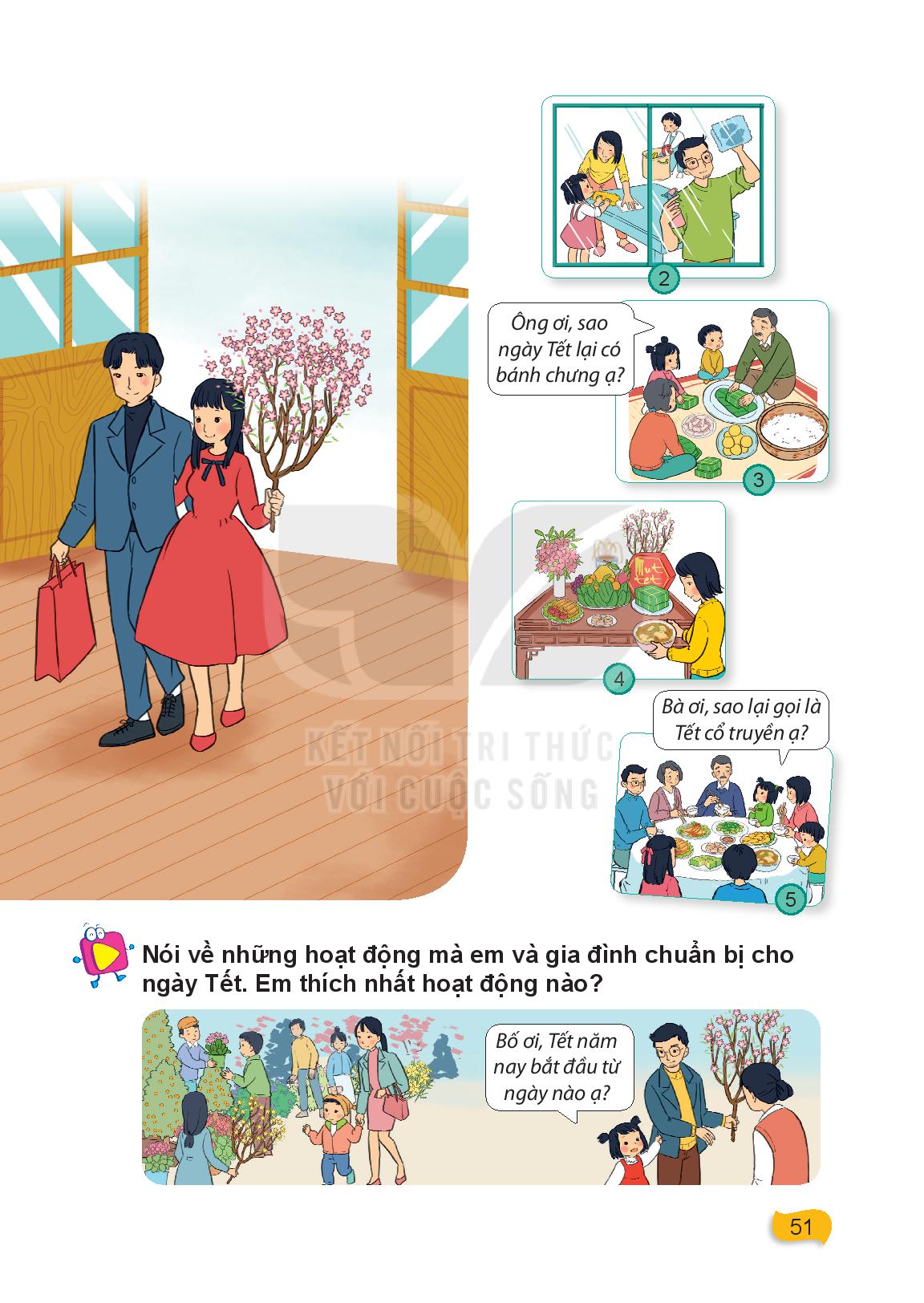 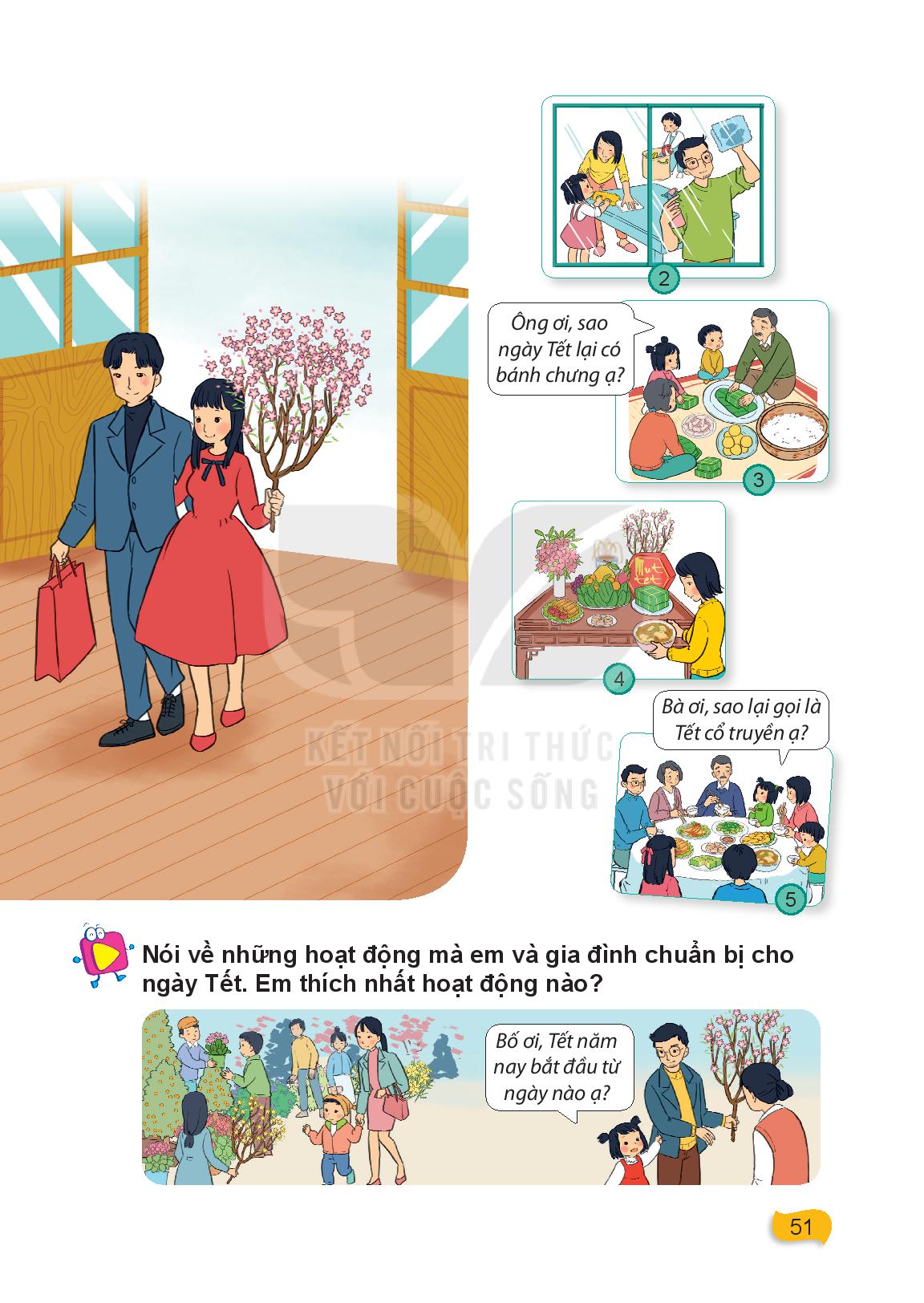 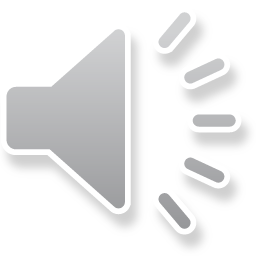 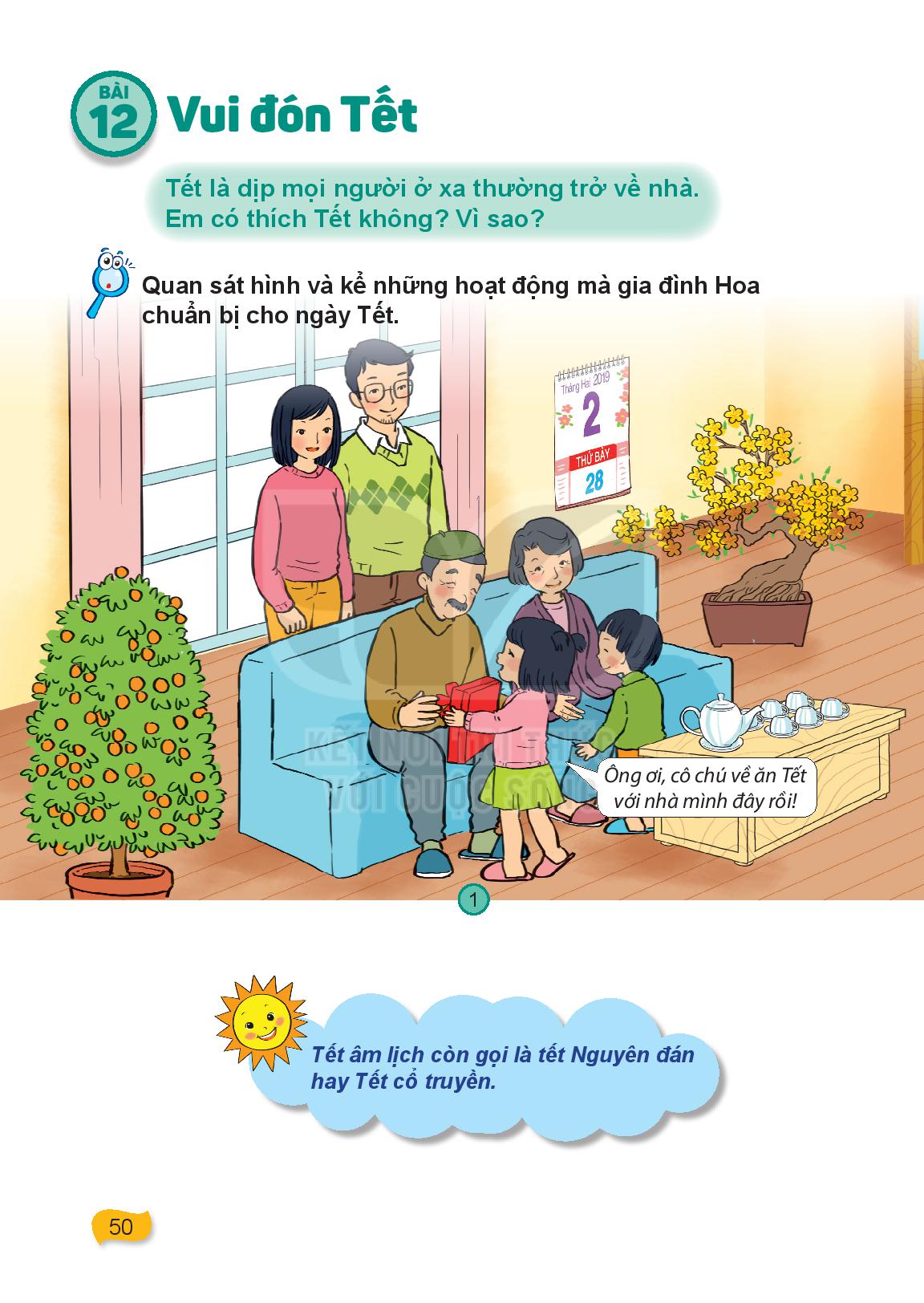 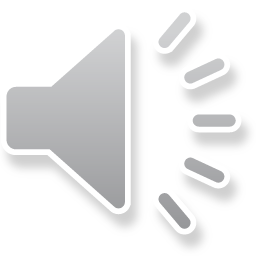 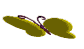 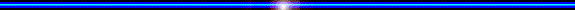 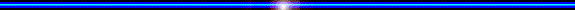 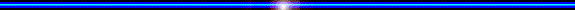 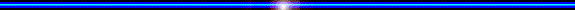 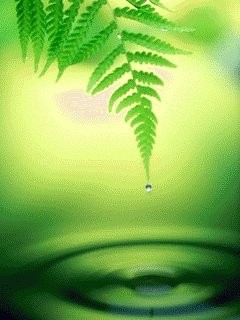 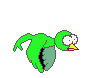 Thư Giãn
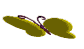 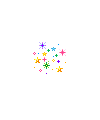 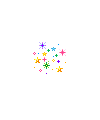 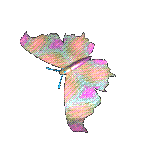 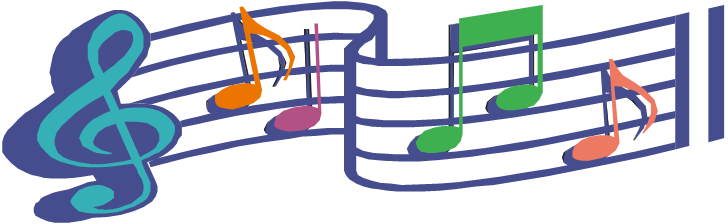 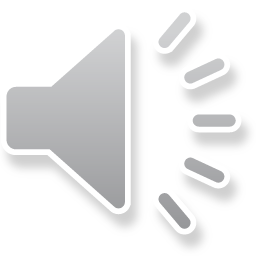 Bài hát: Tết đến rồi.
                                        Nhạc và lời: Vũ Hải Phong
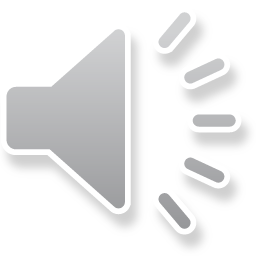 Nói về những hoạt động mà em và gia đình chuẩn bị cho ngày Tết. Em thích nhất hoạt động nào?
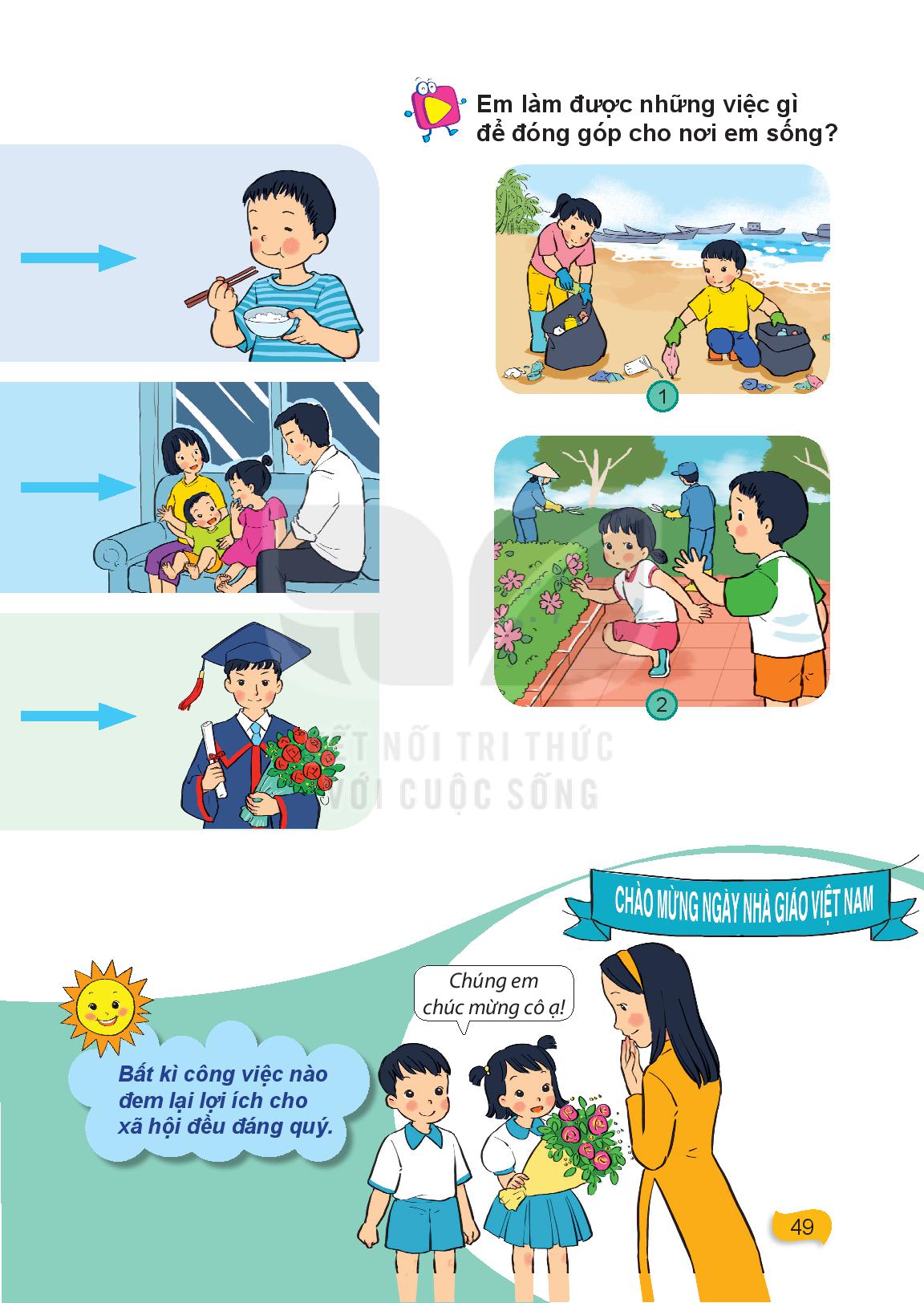 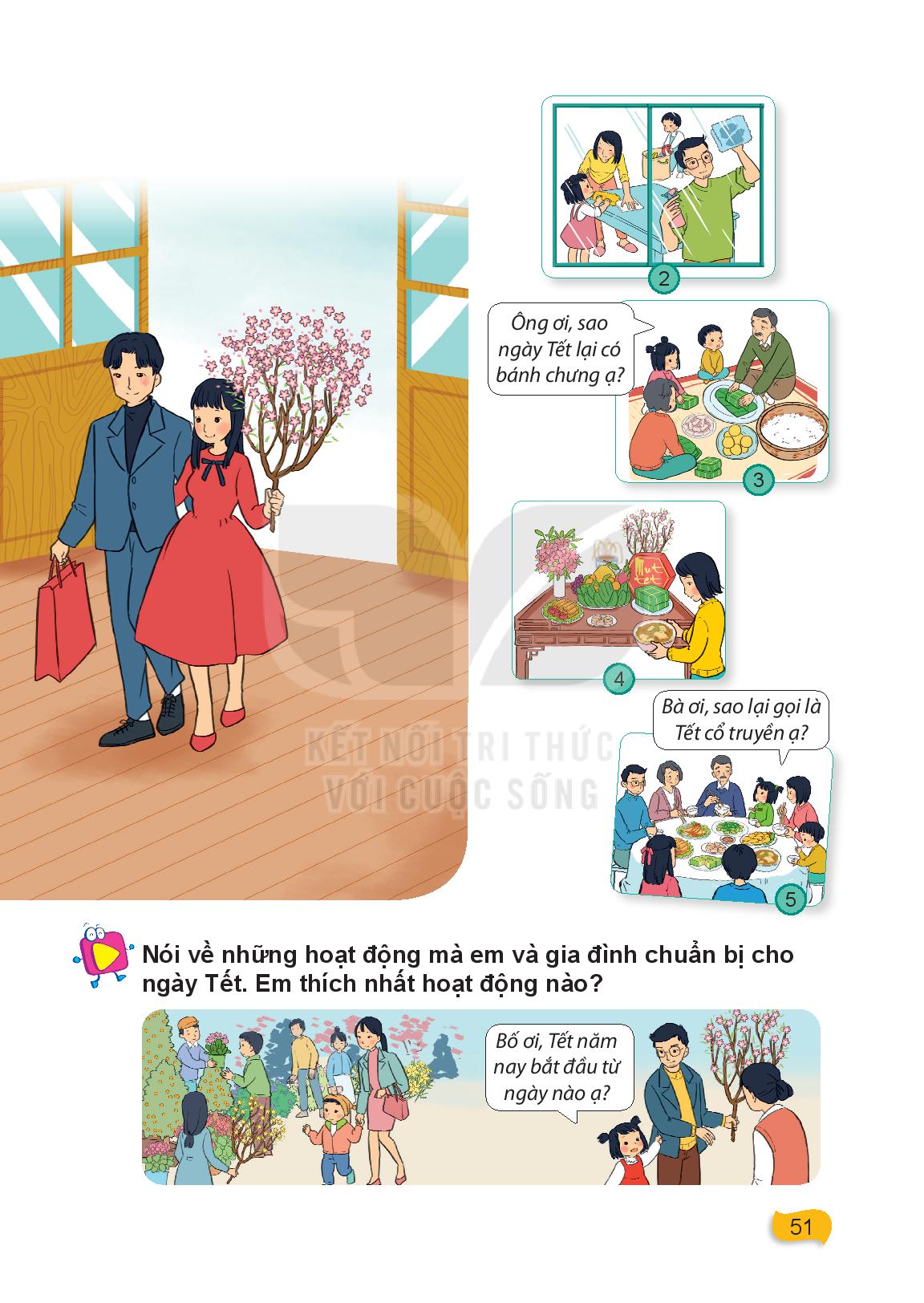 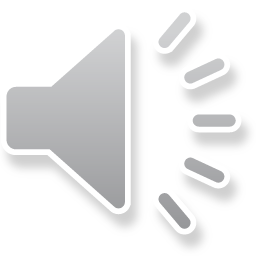 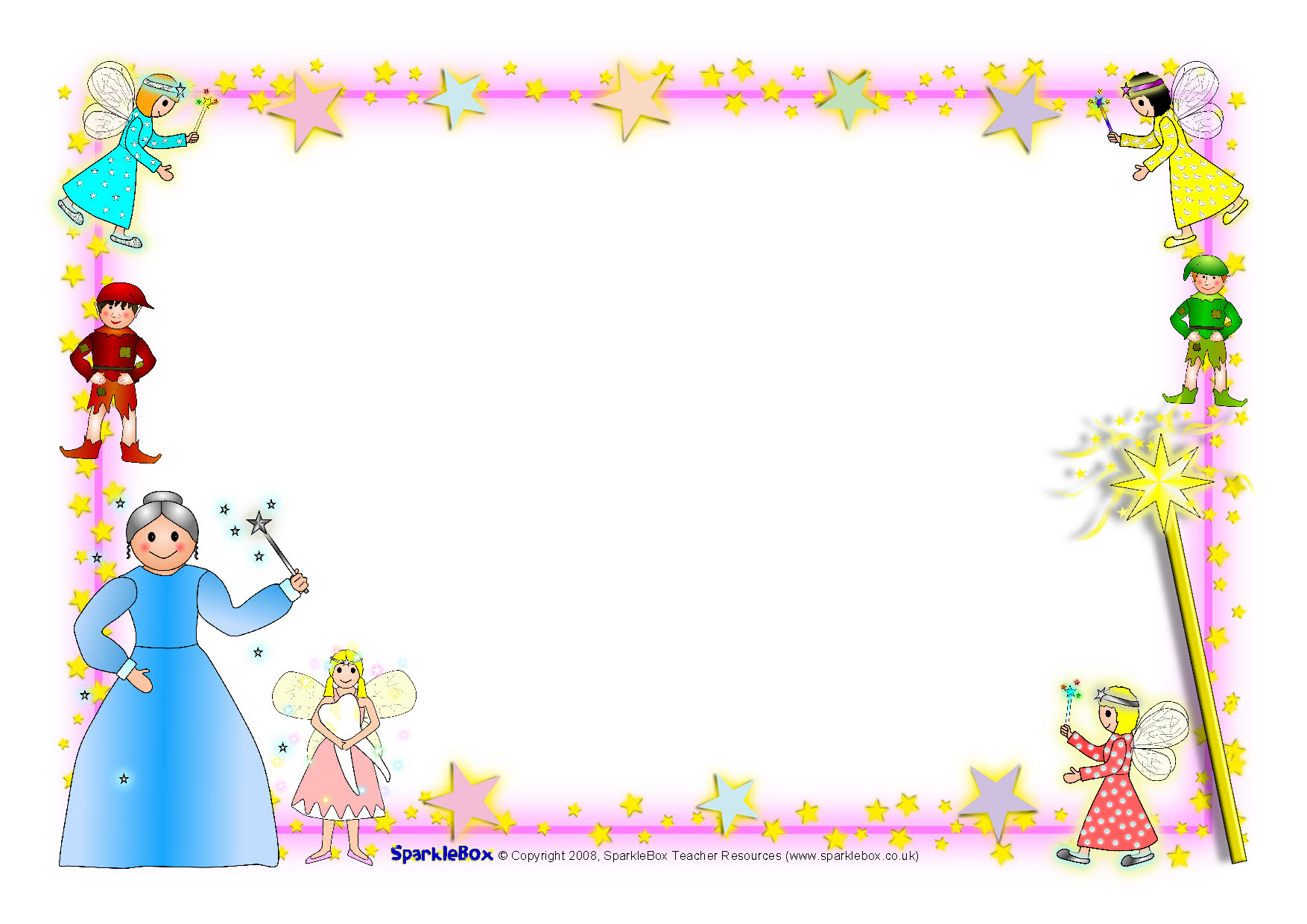 Xin chào và hẹn gặp lại!
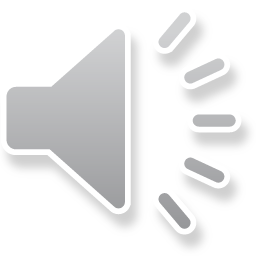